Energimærkningsordningen
21. Marts 2018
Energistyrelsen
20. marts 2018
Side 1
Fokuspunkter
Formålet med energimærkning
Erfaringer med energimærkning
Energimærkningens indhold
Juridiske elementer
20. marts 2018
Side 2
Energistyrelsen
”Formålet med energimærkeordningen er at fremme energibesparelser, og øge effektiviteten inden for al anvendelse af energi i bygninger og øge andelen af energi fra vedvarende energikilder.”
Energistyrelsen
20. marts 2018
Side 3
Energimæssige 
tilstand
Energimærkning
Formål med energimærkningen
Bygningsdirektivets artikel 11 pkt. 1 og 2.
Besparelses
potentiale
=
+
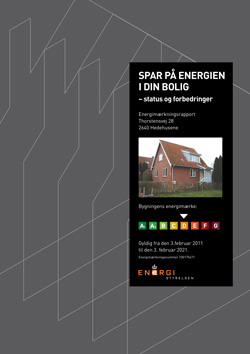 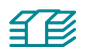 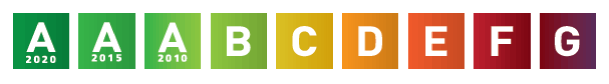 Energistyrelsen
20. marts 2018
Side 4
Erfarings-opsamling
Epinions  kortlægning
Deltagelse af:
Eksperter
Energikonsulenter
Offentlige aktører
Udviklingsmuligheder arbejdes videre med af Teknologisk Institut
Energistyrelsen
20. marts 2018
Side 5
Før mærkningen
O
O
C
C
3 grundindstillinger med betydning for resten af forløbet:
De forventningsfulde
De, der gør det, ”fordi de skal”
De der vælger helt at undlade at få energimærket

Tidlig indsats af offentlig aktør er afgørende:
Indhentning & strukturering af datagrundlag
Kravspecifikation
O
O
Pilotmærkning og forventningsaf-stemning
Tilbudsformulering og -vurdering
Beslutning om at få mærket
Udbudsformulering
FØR MÆRKNINGEN
Energistyrelsen
20. marts 2018
Side 6
[Speaker Notes: Præsentation af de 3 grundindstillinger

De forventningsfulde: Forventer at det kan bidrage til deres arbejde med energibesparende tiltag eller bygningsrenovering generelt. Gælder for to grupper: a) dem der i forvejen arbejder intensivt med energieffektivisering og b) dem der ikke i forvejen arbejder intensivt med energieffektivisering
Enten: Indtænkes i eksisterende projekter
Eller: Giver anledning til at høste ”lavthængende frugter”  spare energi og penge

”Fordi man skal”: opfattes lovmæssig forpligtelse, men forventer ikke et egentlig udbytte. Gælder både for grupper, der i forvejen arbejder intensivt med energieffektivisering, og for dem der kun i mindre grad gør det.
Enten: Bidrager ikke med ny viden. Man har på eget initiativ indsamlet informationerne i forvejen.  
Eller: Fremadrettet ønskes området ikke at blive prioriteret
Eller: Mærkerne opfattes som uanvendelige (jf. senere punkter) 

Undlader at få mærket:  For nogle aktører er skepsissen på forhånd så stor, at man vælger slet ikke at få energimærket. Ingen af de medvirkende i undersøgelsen har dog givet udtryk for at de er i denne gruppe. 

Afgørende at gøre en indsats tidligt i forløbet – særligt i to henseender: 

Indhentning og strukturering af data: 
Skabe overblik over hvilke bygninger, der skal mærkes
Indhente en del af det datagrundlag, som energikonsulenten skal bruge (snittegninger, forbrug o.l.) 

Dette sker dog ofte først senere i forløbet, hvilket vi vender tilbage til. 

Kravspecifikation
Skal mærkerne leve op til særlige krav? 
Pilotmærkning
Indeholde information om procesenergi
Kobles til andre projekter (fx almene bygningsvedligeholdelse, bygningssyn eller tidligere: VENT-ordningen) 

= VIGTIGT for at konsulenterne kan formulere et ordenligt tilbud

 Kun forventningsfulde aktører gør dette (”Fordi man skal” arbejder ud fra minimumslogik) 
 Kræver høj grad af teknisk viden.]
Under mærkningen
O
O
O
C
C
C
Der er grundlæggende to former for dataindhentningsforløb: 
Indhentning af dokumenter
Bygningsbesigtigelser

Decentralt møder energikonsulenten typisk flere forskellige medarbejdertyper fra ”nøglegiveren” til ”guiden”
O
C
Opstartsmøde
Tilvejebringelse af dokumenter
Bygnings-besigtigelse
Beregnings-model
Prækvalitets-sikring
SELVE MÆRKNINGEN
Energistyrelsen
20. marts 2018
Side 7
[Speaker Notes: Der er grundlæggende to former for dataindhentningsforløb: 
Indhentning af dokumenter og ”skriftlige oplysninger” (snittegninger, brugstidsangivelser o.l) 
Bygningsbesigtigelser, hvor alt information, der ikke kan tilvejebringes skriftlige bliver indsamlet. 

Energikonsulenten kan ikke være specialist inden for alle områder, og kan heller ikke nødvendigvis selv få adgang til alle nødvendige informationer om konkrete bygninger. 

Ideelt set:  Bygningsbesigtigelse = potentiale for informationsudveksling. 

Dog beretter især energikonsulenterne om meget varieret teknisk indsigt og engagement blandt de decentrale medarbejdere. 
Der kan grundlæggende sondres mellem 4 forskellige typer: 
Nøglegiveren: Vidensniveau = Højt ; engagement = lavt
Nøglebæreren: Vidensniveau = lavt ; engagement = lavt / lovmæssigt bestemt (fx hospitaler eller forsvarets bygninger) 
Lærlingen: Vidensniveau = lavt ; engagement = højt
Guiden: Vidensniveau = højt ; engagement = højt]
Efter mærkningen
O
O
C
C
Anvendes ikke
Anvendes
Strategisk anvendelse
”Fordi man skal”-mentalitet  ikke anvendelsesorienteret
PDF-formatet = vanskeligt hvis stor bygningsportefølje
Indholdsmæssige udfordringer: 
Beregningsmodel
”Åbenlyse fejl”  generel mistillid til resultater
Misvisende økonomiske overslag på anbefalinger
Adgangsgiver til lånefinansiering
Begrundelse over for beslutningstagere
Indholdsmæssig anvendelse
Pejlemærke til igangsættelse af initiativer
O
O
O
EFTER MÆRKNINGEN
Modtagelse af mærker
Brug af erfaringer fra 1.energimærk-ningsrunde
Genbrug af data
Anvendelse af mærker
Postkvalitets-sikring
Energistyrelsen
20. marts 2018
Side 8
[Speaker Notes: Mærkernes anvendelighed italesættes overordnet på tre forskellige måder: 


Strategisk anvendelse:
Adgangsgiver til lånefinansiering – kvaliteten af mærkerne er dermed kun indirekte vigtigt, fordi det primære successkriterie er, at mærkerne kan bruges til at sikre lånefinansiering af initiativer, der ofte alligevel er på tapetet. 
Begrundelse over for overordnede beslutningstagere: Det kan være lettere at argumenterer over for højerestående beslutningstagere med konkret dokumentation som belæg. 
Indholdsmæssig anvendelse: Ingen af dem vi har talt med, mener at mærkerne alene er tilstrækkelige som grundlag for igangsættelse af initiativer. Derfor anvendes de i bedste fald som meget overordnede pejlemærker for, hvor der skal igangsættes yderligere undersøgelser af muligheden for igangsættelse af mere konkrete energibesparende initiativer.
Ikke-anvendelse: 

Anvendes ikke: 
Flere giver dog udtryk for, at mærkerne i meget lav grad eller slet ikke anvendes. 

Dette kan skyldes flere faktorer. 

Dels kan det skyldes den grundæggende indstilling over for mærkningen, som vi snakkede om indledningsvist. 
Publikationsformatet (PDF) fremhæves dog også som problematisk. Det opfattes som udynamisk og vanskeligt at anvende for bygningsansvarlige medarbejdere, der har ansvaret for bygningsporteføljer med mange bygninger. Dog bliver XML-filer brugt i et vist omfang som erstatning i den henseende.
Indholdsmæssige udfordringer: 
Problemer der knytter sig til beregningskernen, som vi allerede har talt om. 
”Åbenlyse fejl” Fx energimærkning af bygninger uden for bygningsporteføljer. Skaber generel mistillid til resultaterne. 
Misvisende økonomiske overslag på forslag til forbedringer. De tager sjældent højde for relativt åbenlyse særlige forhold på bygningerne: Fx anbefalinger om at sætte solceller på fredede bygninger eller manglende medregning af omkostninger i forbindelse med installation af fx nye ventilationsanlæg.]
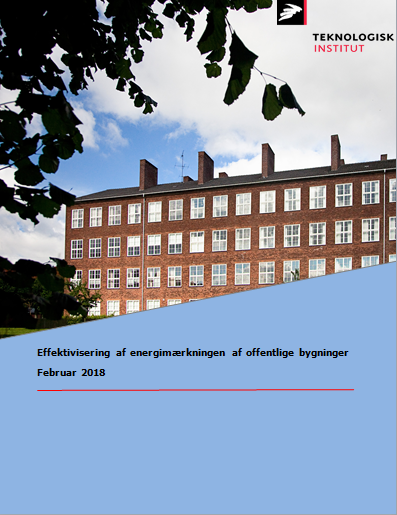 Identificerede udfordringer
Tilrettelæggelse af energimærkningen 

Dokumentation af energimærkningen

Bygninger med energiforbrug til proces
Energistyrelsen
20. marts 2018
Side 9
Identificerede muligheder
Mest centralt er konklusionen:
”Opfyldelse af intentionen med energimærkning - at realisere flere energibesparelser – kræver, at energimærkningen i højere grad kan indgå i de øvrige aktiviteter omkring bygningsvedligehold.”
Energistyrelsen
20. marts 2018
Side 10
[Speaker Notes: Mest centralt er konklusionen i rapporten, at for at kunne opfylde intentionen med energimærkning: at realisere flere energibesparelser, skal energimærkningen i højere grad kunne indgå i de offentlige bygningsejeres øvrige aktiviteter omkring bygningsvedligehold. 
De offentlige bygningsejere skal opleve en høj grad af nytteværdi af energimærkningen – frem for at se energimærkningen som blot en lovpligtig aktivitet, der gennemføres uafhængigt af vedligehold og handlingsplaner for bygningerne.
For at det kan ske er det nødvendigt med en række forbedringer, som i hovedtræk falder i fire kategorier:]
Identificerede muligheder
Forbedringer i fire kategorier: 
Et mere fleksibelt regelsæt omkring energimærkning, samt en øget formidlingsindsats om mulig fleksibilitet indenfor de nuværende rammer.

En mere dynamisk tilgang til energimærkning, og at energimærkningens informationer i højere grad synliggøres som nyttig information.

Styrkede værktøjer og lettere adgang til data fra energimærkningsordningen med mulighed for integration i eksisterende værktøjer.

Inddrage procesenergi i energimærkningsordningen eller lade andre ordninger træde ind i stedet for i bygninger, hvor procesenergiforbruget overstiger forbruget til bygningsdrift.
Energistyrelsen
20. marts 2018
Side 11
[Speaker Notes: 1) Et mere fleksibelt regelsæt omkring energimærkning, samt en øget formidlingsindsats rettet mod de offentlige bygningsejeres muligheder for større fleksibilitet indenfor de nuværende rammer, sådan at energimærkning i højere grad bliver relevant i forhold til handlingsplaner for vedligehold, strategisk udvikling af bygningerne og typen af energiforbrug i bygningerne
2) En mere dynamisk tilgang til energimærkning, sådan at den fysiske bygningsgennemgang hvert 10. år ikke bliver energimærkningens eneste holdepunkt og det eneste tidspunkt, der er aktivitet omkring energimærkningen, men at energimærkningen i stedet bliver et levende dokument bl.a. ved også at inddrage bygningsejerens egne data og gøre den til et værktøj for bygningsejeren i dagligdagen. Hertil hører også, at energimærkningens informationer i højere grad synliggøres som nyttig information for de offentlige bygningsejere
 
3) Styrkede værktøjer og lettere adgang til data fra energimærkningsordningen med mulighed for integration i bygningsejernes eksisterende værktøjer og for udtræk af relevante data for den enkelte bygning, men i særdeleshed også for en portefølje af bygninger
 
4) Der er brug for at flytte fokus i bygninger med højt procesenergiforbrug fra bygningens driftsenergiforbrug til energiforbruget fra processer for sikre relevansen af en energikortlægning og besparelsesforslag i bygninger som fx hospitaler og svømmehaller. Det kan gøres enten ved at inddrage procesenergi i energimærkningsordningen eller ved at lade andre ordninger træde ind i stedet for energimærkningsordningen i bygninger, hvor procesenergiforbruget overstiger forbruget til bygningsdrift.]
Energimærkets indhold
Bygningsregistrering

Beregnet forbrug

Besparelsesforslag

Forståelighed
Energistyrelsen
20. marts 2018
Side 12
Besparelsesforslagenes rentabilitet
Kategori 1 forslag:”energibesparelser, hvor den simple tilbagebetalingstid er maksimalt lig med foranstaltningens levetid.”
Kategori 2 forslag: ”energibesparelsestiltag, der kan være fordelagtige og bør overvejes i forbindelse med gennemførelse af renovering eller ombygning.”
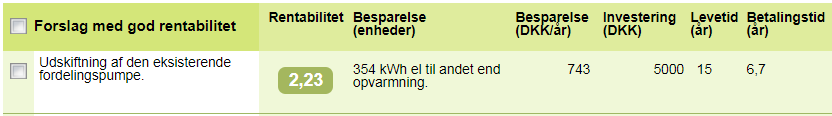 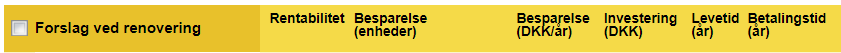 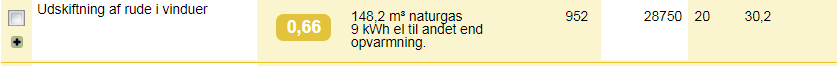 Energistyrelsen
20. marts 2018
Side 13
Juridiske overvejelser 1
Lejemål:
Bekendtgørelse af lov om fremme af energibesparelser i bygninger §7

Ved udleje skal der foreligge en energimærkning for bygningen eller den pågældende enhed.
Det påhviler udlejer at sørge for, at lejer har fået udleveret energimærkningen for lejemålet.
Kun ganske kortvarig udlejning er ikke omfattet af energimærkningskravet.
Energistyrelsen
20. marts 2018
Side 14
[Speaker Notes: Krav til energimærkning i lejemål:
Ifølge lovens § 7 skal der ved udleje af en bygning, en bolig- eller erhvervsenhed eller andre erhvervslokaler i en bygning foreligge en energimærkning for bygningen eller den pågældende enhed. Det påhviler udlejer at sørge for, at lejer, inden lejeaftalen indgås, har fået udleveret energimærkningen for lejemålet.
Er man lejer i en ejerforening, er det ejerforeningen, der er forpligtet til at stille energimærkningen til rådighed for lejer på samme måde som for en ejer i en ejerforening.                
Kun ganske kortvarig udlejning er ikke omfattet af energimærkningskravet.]
Juridiske overvejelser 2
Offentlige bygningsejere:
Bekendtgørelse af lov om fremme af energibesparelser i bygninger §22

Kapitel 8 ”Supplerende krav til offentlige bygninger”
Samme regler med den tilføjelse, at der altid skal foreligge et gyldigt energimærke for bygninger over 250 m2.
Offentlige institutioner og virksomheder m.v.:
Den offentlige forvaltning
Mere end 50 pct. af udgifterne ved deres virksomhed dækkes af offentlige midler
Ejes af det offentlige, eller hvor det offentlige har bestemmende indflydelse.
Energistyrelsen
20. marts 2018
Side 15
[Speaker Notes: På energimærkningsområdet findes der regler for hhv. private- og offentlige bygningsejere.
 
For private bygningsejere gælder reglerne om forelæggelse af gyldigt energimærke inden af tale om salg, udleje eller overdragelse af en bygning eller bygningsenhed. Desuden er det påkrævet at et gyldigt energimærke synliggøres ved kommerciel annoncering samt synliggøres i bygninger over 600 m2 der ofte besøges af offentligheden.
 
For offentlige bygningsejere gælder de samme regler med den tilføjelse at der altid skal foreligge et gyldigt energimærke for bygninger over 250 m2.
 
Det er lovens § 22, der bruges til at vurdere, hvorvidt en bygningsejer, skal pålægges reglerne for offentlige bygningsejere.
 
§ 22. § 19 og § 20 gælder for følgende offentlige institutioner og virksomheder m.v.:
1) Den offentlige forvaltning.
2) Institutioner, selskaber, foreninger m.v., hvis mere end 50 pct. af udgifterne ved deres virksomhed dækkes af offentlige midler, eller hvis de ved eller i henhold til lov har fået tillagt beføjelser til at træffe afgørelse på det offentliges vegne.
3) Virksomheder, der ejes af det offentlige, eller hvor det offentlige har bestemmende indflydelse.
Stk. 2. Klima-, energi- og bygningsministeren kan undtage visse offentlige institutioner eller virksomheder m.v. omfattet af stk. 1 helt eller delvis fra §§ 19 og 20.
 
§ 22, stk. 1, nr. 2 og 3, omfatter de virksomheder/institutioner der ikke tilhører den almindelige offentlige forvaltning. Bygningsejer er bedst stillet til at vurdere, hvorvidt virksomheden (anvendelsen) af bygningen dækkes af mere end 50 pct. offentlige midler, eller om det offentlige har bestemmende indflydelse på virksomheden (anvendelsen) af bygningen. Hvis blot én af de tre betingelser i § 22, stk. 1 er opfyld vil reglerne for offentlige bygningsejere skulle anvendes. Som energikonsulent bør man orientere om disse betingelser, når det findes at være relevant. 
 
Tilføjelse: Bestemmende indflydelse skal forstås på samme måde som i selskabslovgivningen (jf. forarbejderne til loven), hvoraf det fremgår af § 7, at bestemmende indflydelse er beføjelsen til at styre en dattervirksomheds økonomiske og driftsmæssige beslutninger.]
Tak for opmærksomheden


EMO-temaet
Allan Hansen
ahe@ens.dk
Energistyrelsen
20. marts 2018
Side 16